Recursion
By Sanjay and Arvind Seshan
Lesson Objectives
Learn how to create recursive functions
2
Copyright © 2021 Prime Lessons (primelessons.org) CC-BY-NC-SA.  (Last edit: 01/17/2021)
Intro to Recursion
Definition  recursion (n): 
see recursion 
The definition refers to itself (like a loop)
Some famous examples are:
Fibonacci series: 
Factorial:
In Python: a function that calls itself
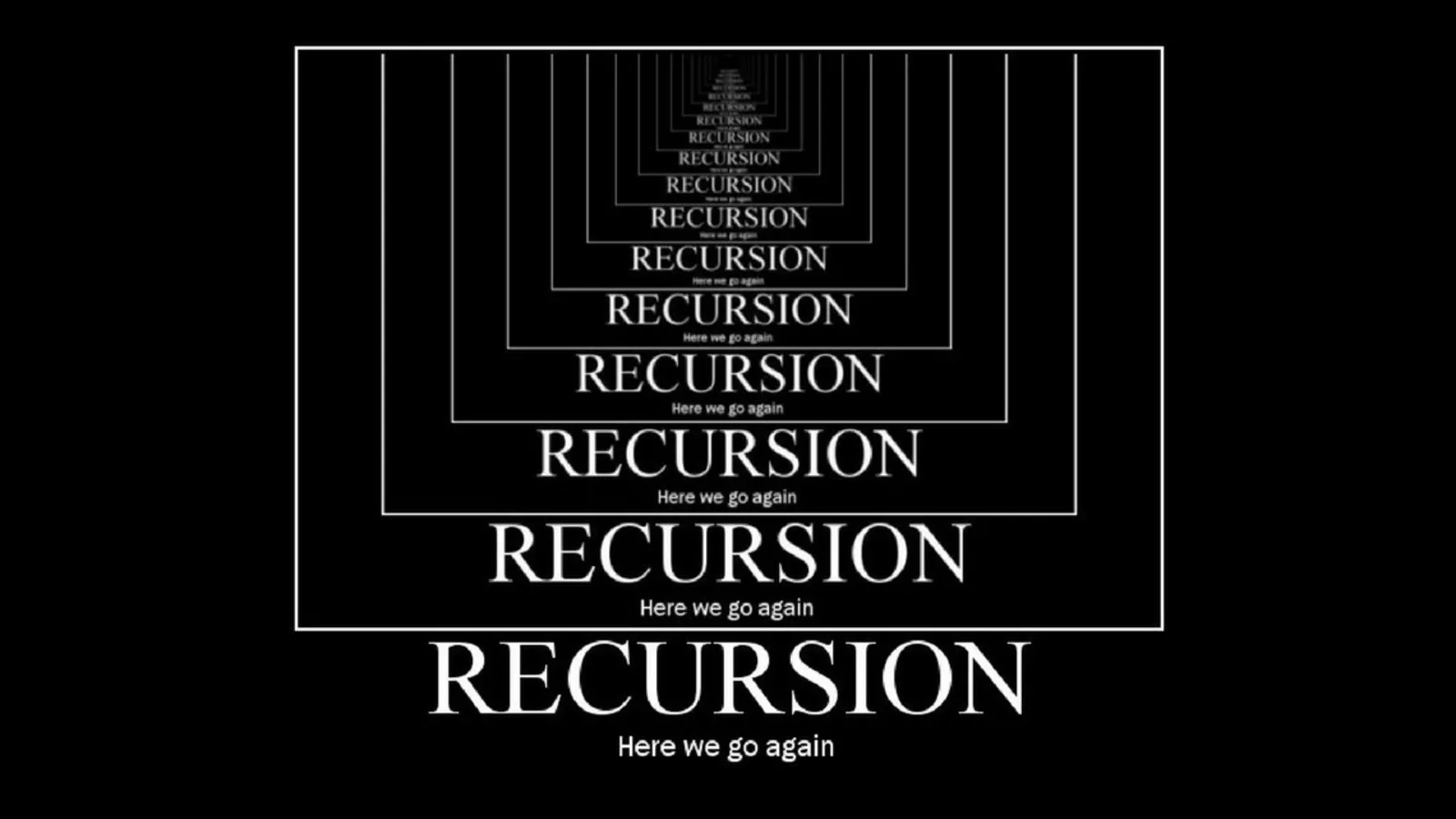 1, 1, 2, 3, 5, 8, 13, …..
5! = 5*(4*(3*(2*(1)))) = 120
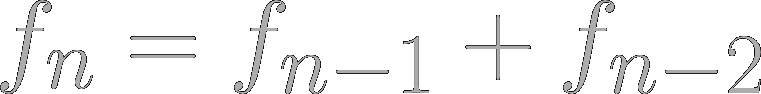 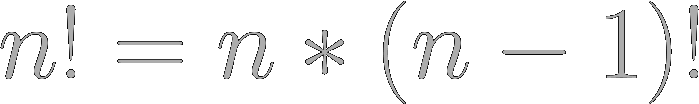 3
Programming a Recursive Function
There are two parts to recursion:
The base case → a known case
Sometimes there are multiple base cases
The recursive case → everything else
def recursiveFunction():
    if (this is the base case):
        return something non-recursive
    else:
       return something recursive
4
Recursion: Factorial
Base Case: factorial(1) = 1  (i.e. 1! = 1)
Recursive case: return n*(factorial(n-1))
def factorial(n):
   if (n == 1):
       return 1
   else:
      return n*factorial(n-1)
5
Recursion: Fibonacci
Base Case 1: fibonacci(1) = 1  
Base Case 2: fibonacci(2) = 1  
Recursive case: return fibonacci(n-1)+fibonacci(n-2)
def fibonacci(n):
   if (n == 1):
       return 1
   elif (n == 2):
       return 1
   else:
      return fibonacci(n-1) + fibonacci(n-2)
6
Challenge: Pell sequence
Create a recursive function to get the nth value in the Pell sequence
The Pell sequence is 0, 1, 2, 5, 12, 29, 70, 169, 408, 985, ……
Mathematically, it is defined as 


Print the 5th PELL number to the light matrix
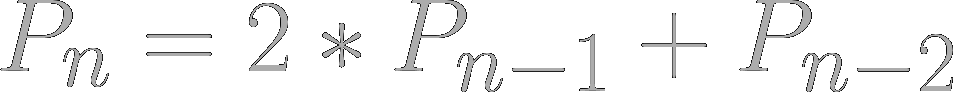 7
Challenge Solution
def PELL(n):
   if (n==1):
       return 0
   elif (n==2):
       return 1
   else:
       return 2*PELL(n-1)+PELL(n-2)

hub.light_matrix.write(PELL(5))
8
CREDITS
This lesson was created by Sanjay and Arvind Seshan for Prime Lessons
More lessons are available at www.primelessons.org
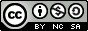 This work is licensed under a Creative Commons Attribution-NonCommercial-ShareAlike 4.0 International License.
9
Copyright © 2021 Prime Lessons (primelessons.org) CC-BY-NC-SA.  (Last edit: 01/17/2021)